DiabetesNovember 16, 2022
Today’s Speaker
PRESENTER NAME: Angela Ginn-Meadow RN, RD, LDN, CDCES 

Currently the Director of Baltimore Metropolitan Diabetes Regional partnership for UMMC.  As a Diabetes Care and Education expert over the past 15 years she has improved clinical outcomes for patients. She is passionate about health, wellness and obesity prevention. As a community change agent for the development of wrap around services to improve social inequalities of health. Ginn-Meadow is a scientific advisor for the Grain Foods Foundation as she serves as a Diabetes Expert.  She graduated with honors from Morgan State University with a Bachelor of Science in Food & Nutrition. 

As a media expert & Past National Spokeswoman for the Academy of Nutrition & Dietetics she has been featured in Marie Claire, Food Network, Everyday Living, Prevention and Better Homes & Gardens, Essence and Dr. OZ , just to name a few. 
 
Areas of Expertise:
 Diabetes Food Preparation, Meal Planning, Behavior & Lifestyle Changes, Culinary Nutrition
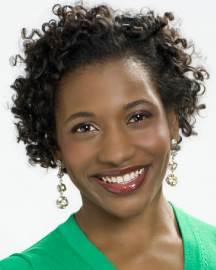 A Way to Take Charge- Use Ask Me 3®
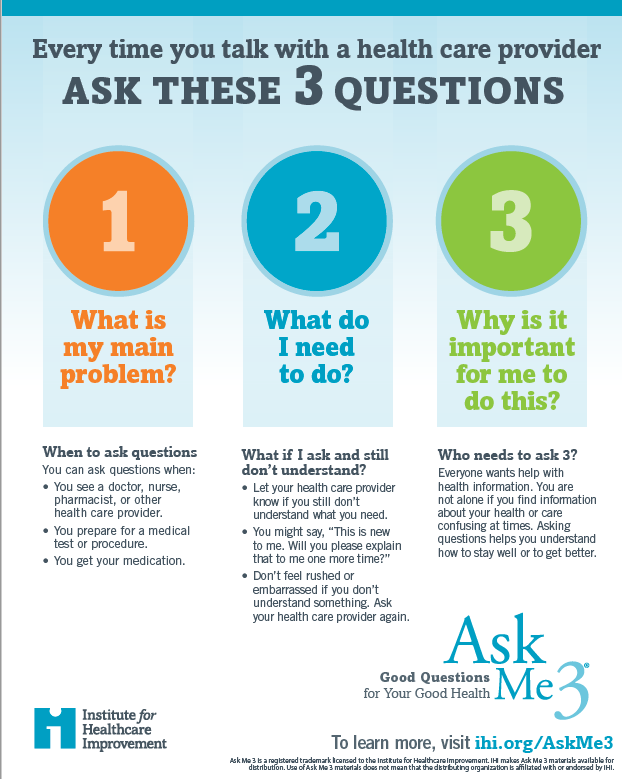 Ask Me 3 is a program that suggests using three simple, straightforward questions when talking to your doctor, nurse, pharmacist or health care provider about your health:
 
What is my main problem?
What do I need to do?
Why is it important for me to do this?
Building a Better Plate for Diabetes Prevention & Management
Fat, Salt, Sugar & Our waistline!
Using Ask Me 3®
Statement (problem)


Q: I have a dark patch on my neck what could that be?
A: That can be a sign of Prediabetes/Insulin resistance. Prediabetes is a condition when the blood sugar is higher than normal but not high enough to be diagnosed with Type 2 Diabetes. 

Q:  What do I need to do to prevent diabetes?
A: In order to lower the risk of diabetes, you should lose at least 5% body weight and get active 150 minutes per week. 

Q:  Why is it important for me to do this?
A: Prediabetes can increase your risk of Type 2 diabetes, Stroke, Heart Disease and Neuropathy. You can prevent Prediabetes!
Prediabetes & diabetesPublic Burden in Maryland
Public Health Burden of Prediabetes
Prediabetes: 38% of US adults (~96 million!) 
15-30% of people with prediabetes today will develop diabetes in the next 5 years 
Prediabetes increases risk of premature mortality, CVD, neuropathy
~80% with prediabetes are unaware of their status
Prediabetes & Diabetes
Prediabetes:
A1c: 5.7-6.4%
Fasting: 100-125mg/dl 

Diabetes:
A1c: >6.5% 
Fasting: >126mg/dl
Are you at risk for Type 2 diabetes?
Have prediabetes.
Are overweight.
Are 45 years or older.
Have a parent, brother, or sister with type 2 diabetes.
Are physically active less than 3 times a week.
Waist line: > 40 inches (Men)
	  > 35 inches (Women)
Have ever had gestational diabetes (diabetes during pregnancy) or given birth to a baby who weighed over 9 pounds.
Are an African American, Hispanic or Latino, American Indian, or Alaska Native person. Some Pacific Islanders and Asian American people are also at higher risk.
If you have non-alcoholic fatty liver disease you may also be at risk for Type 2 Diabetes.
Ways to Prevent Type 2 Diabetes & Manage Diabetes
Lifestyle Changes- Diet & Exercise 
Lifestyle Change Program (DPP Program)
Diabetes Self-Management Training
Fad Diets vs. Lifestyle
Carnivore Diet 
Whole 30 
Keto Diet
Atkins 
Paleo
Mediterranean Diet 
WW
Vegetarian Diet 
Flexitarian Diet
DASH Diet 
Low Fat
Recipe for disaster
Dyslipidemia 
Hypertension 
Impaired Glucose Tolerance 
Insulin resistance 
Excessive insulin production
Nutrients of Concern
Saturated Fat 
Sodium 
Simple Carbohydrates
Nutrients for Disaster
Saturated Fat 
Solid at room temperature
Animal Fat
Contribute to dyslipidemia 
Goal: <10% of total caloric intake from saturated fat
Nutrients for disaster
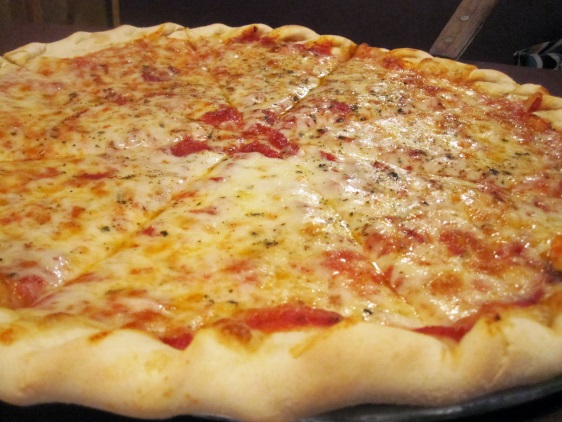 Saturated Fat 
Common food items:
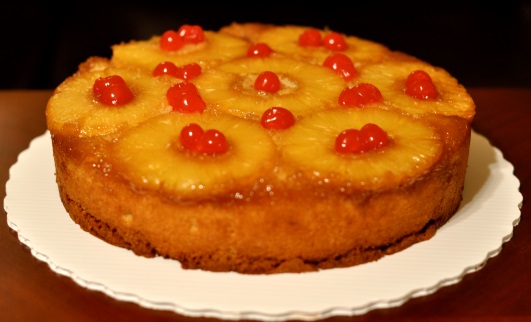 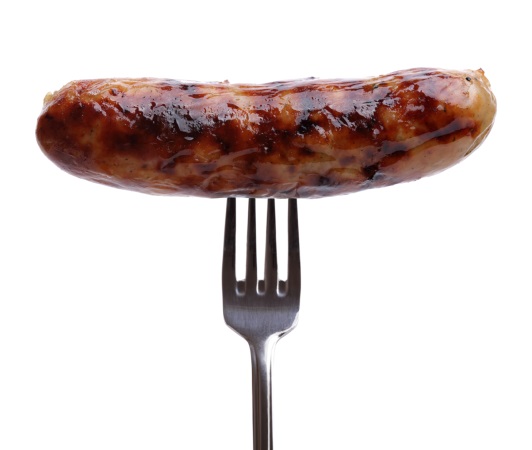 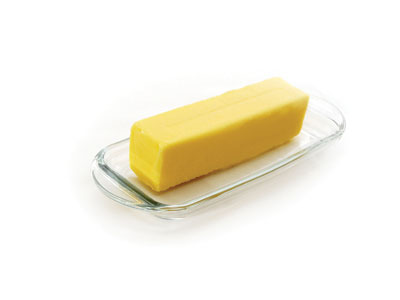 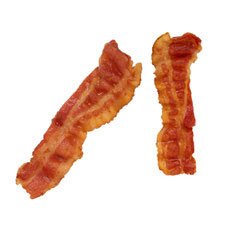 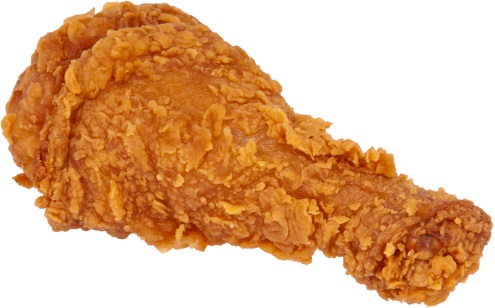 Nutrients for disaster
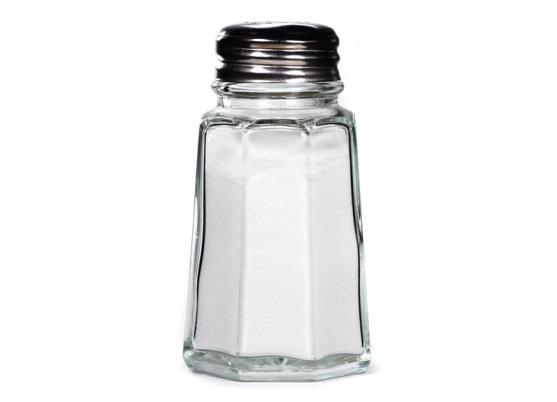 Sodium
Found in a variety of sources 
Americans average about 3,300 milligrams of sodium per day, about 75 percent of which comes from processed foods
Aim for 2,300 mg (1 teaspoon of salt)
Existing Hypertension: Aim for 1,500 mg (1/4 tsp salt)
Nutrients of disaster
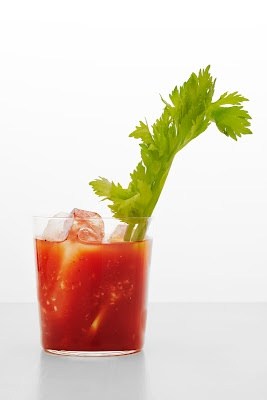 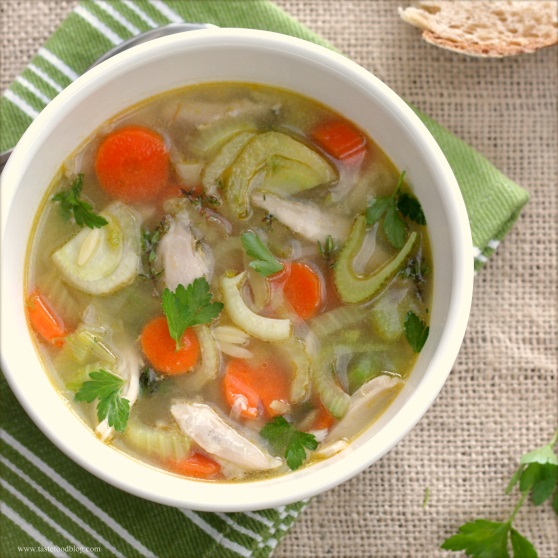 Sodium 
Common sources:
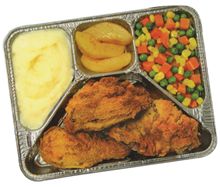 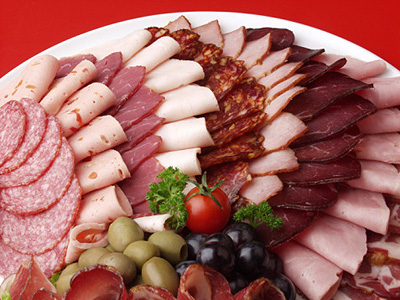 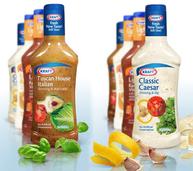 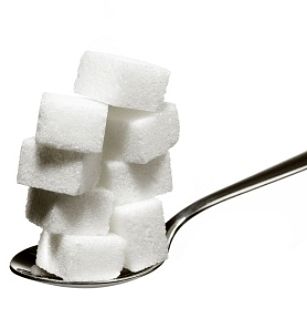 Nutrients for disaster
Simple Carbohydrates 

Added Sugar 
Excessive calories 
The average American consumes 22 teaspoons of added sugar a day, which amounts to an extra 350 calories. 
Low in Fiber 
Excessive insulin production 
Aim for 100 calories per day ( 6 teaspoons)
Nutrients for Disaster
Simple Carbohydrates 
Common forms of added sugar
Your Recipe for success
Dietary Changes 
+ 
Physical activity 
= Quality of Life
Eating Healthy
[Speaker Notes: My]
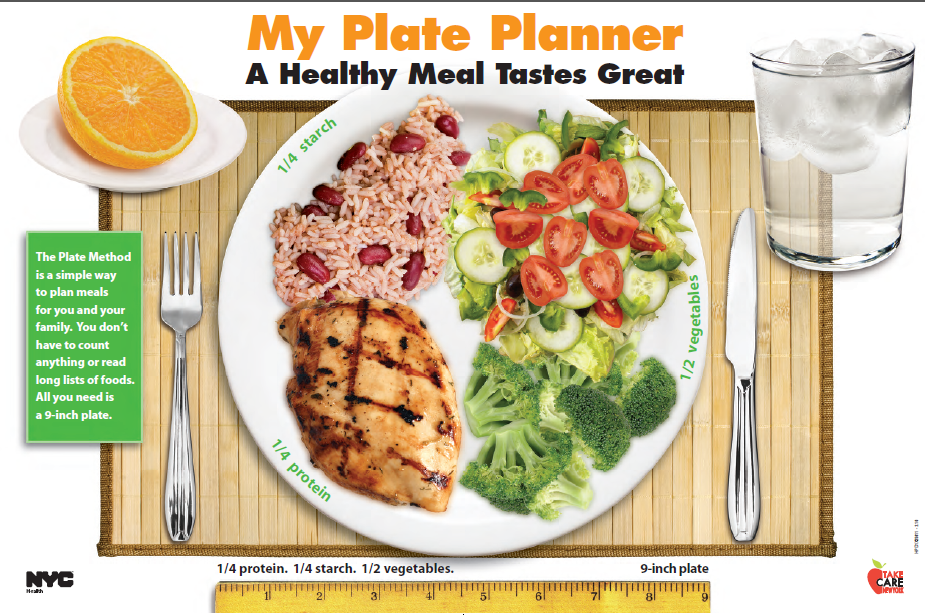 Macronutrients for success
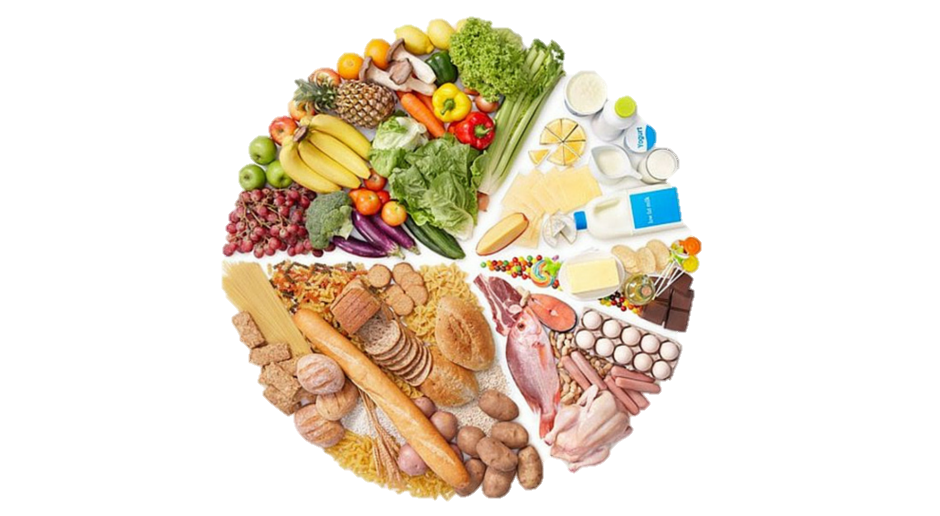 Carbohydrates
Protein
Fat





We need all 3 for a balanced diet!
Fats
Carbohydrates
Proteins
Carbohydrates
Fiber
Starch
Sugar
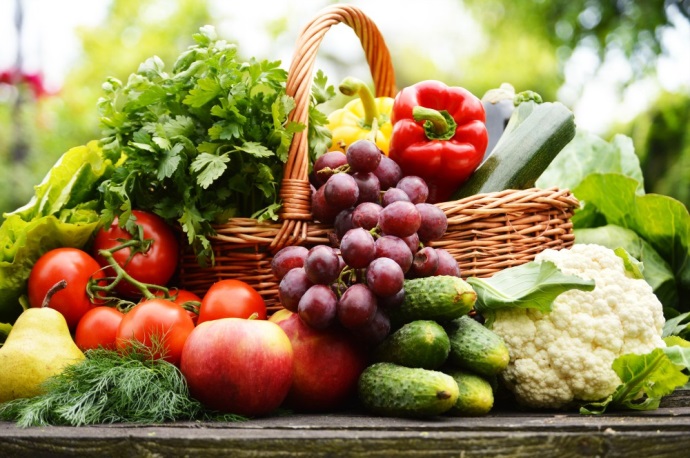 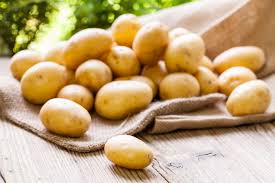 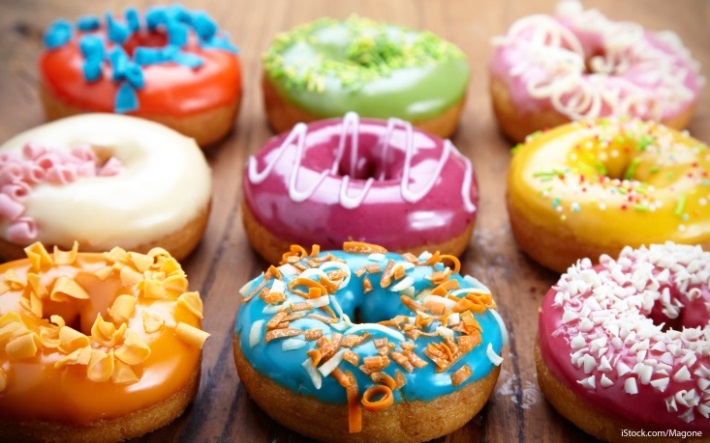 Potatoes
Corn, Peas
Grains, Pastas
Breads, Crackers
Chips, Cookies
Vegetables
Fruit
Whole grains
Beans
Nuts
Desserts
Sweets, Candies
Pastries
Ice Cream
Juice, Soda
Not all carbohydrates are equal!
Fruits & Vegetables
Make 1/2 your plate vegetables.
Choose a variety of colors – eat the rainbow!
Aim for 3 vegetable servings per day
Aim for 2 fruit servings per day

Great source of fiber, vitamins and minerals!
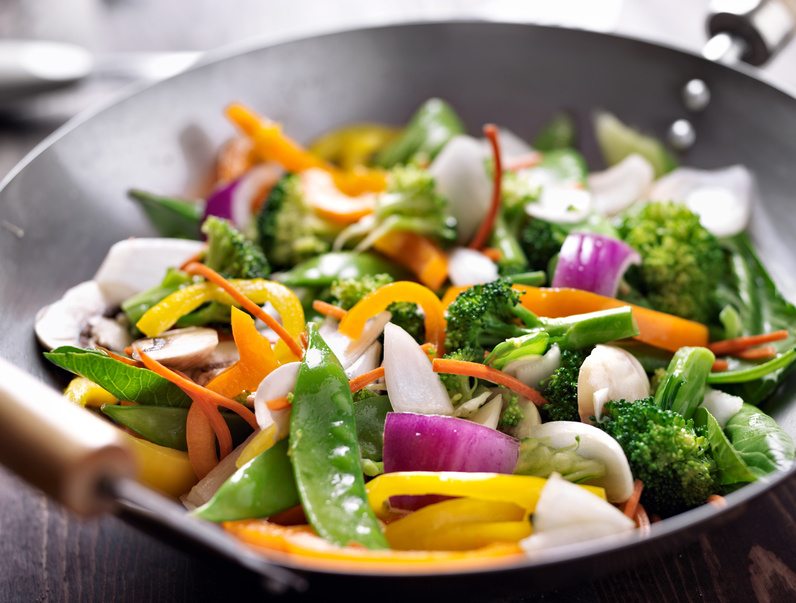 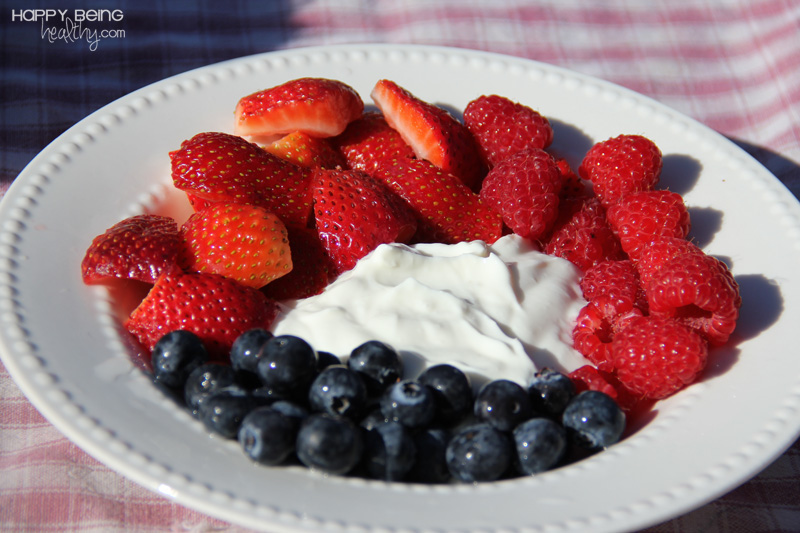 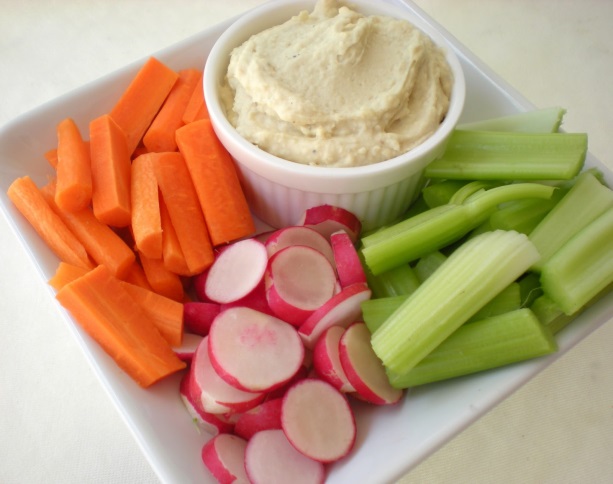 [Speaker Notes: What are your ideas on ways to increase your fruit and vegetable intake?]
Protein ¼ of your plate
Fats
Avoid All
Include in Small Portions
Limit
Cheese
Cream
Butter
Red meat
Steak
Lamb
Processed meat
Hot dogs
Bacon 
Sausage 
Deli meat
Sweets, desserts
Olives
Avocado
Oils 
Olive
Canola
Peanut
Nuts
Almonds
Cashews
Peanuts
Pecans
Pistachios
Nut butters
Fish
Walnuts
Oil
Flax
Grapeseed
Safflower
Sunflower
Flax, pumpkin, sunflower, sesame seeds
Made by food manufacturers
Partially hydrogenated oil
[Speaker Notes: Fat is important. It provides satiety, essential fatty acids, energy storage, and insulates the body. Eating monounsaturated and polyunsaturated fats reduces the risk of heart disease, lowers cholesterol, and reduces inflammation.]
Aim for Foods High in Fiber
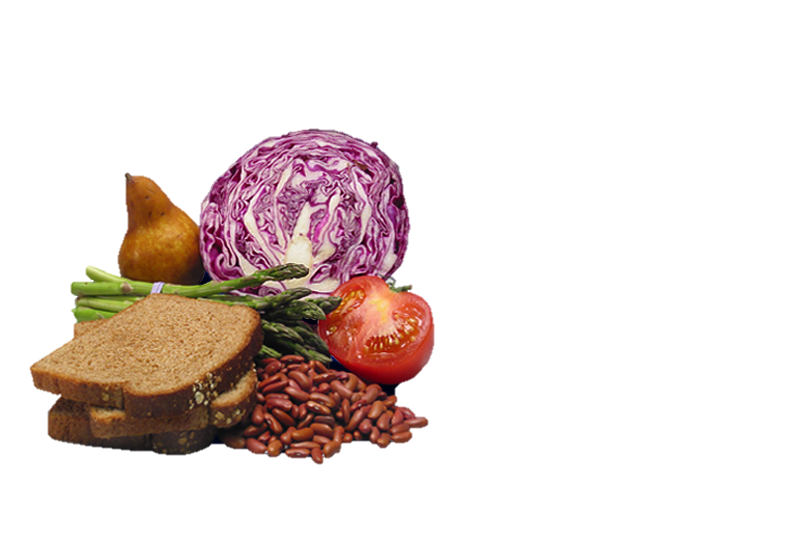 Eating more fiber can help you:
Feel more satisfied after eating

Lower blood cholesterol

Keep blood glucose on target

Help you go to the bathroom more regularly

Reduce your risk for colon cancer
Women
25 grams/day
Men
38 grams/day
Tools for Learning Portion Control
Measure portions until you can “eyeball” serving sizes
Measuring Cups and Spoons
Scale
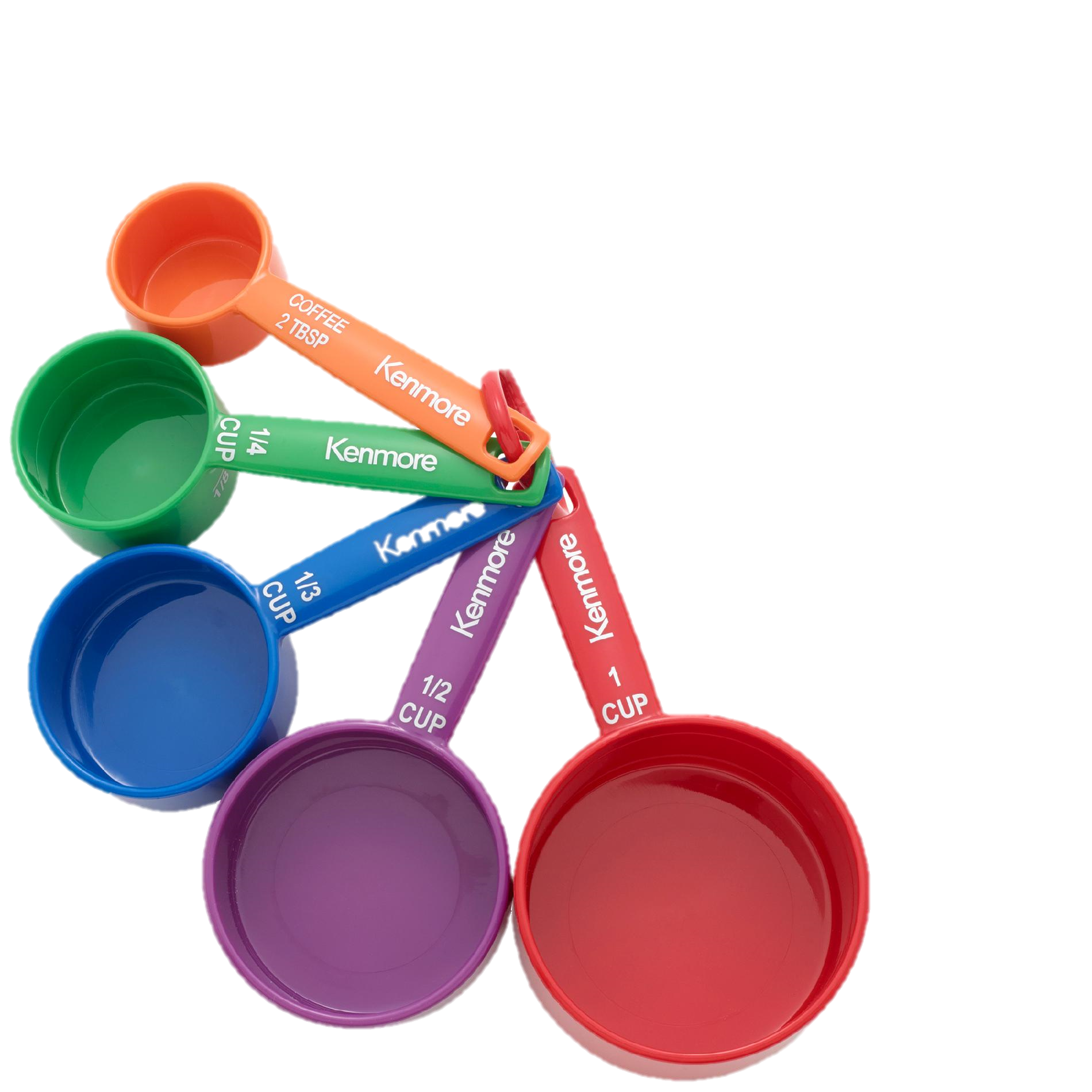 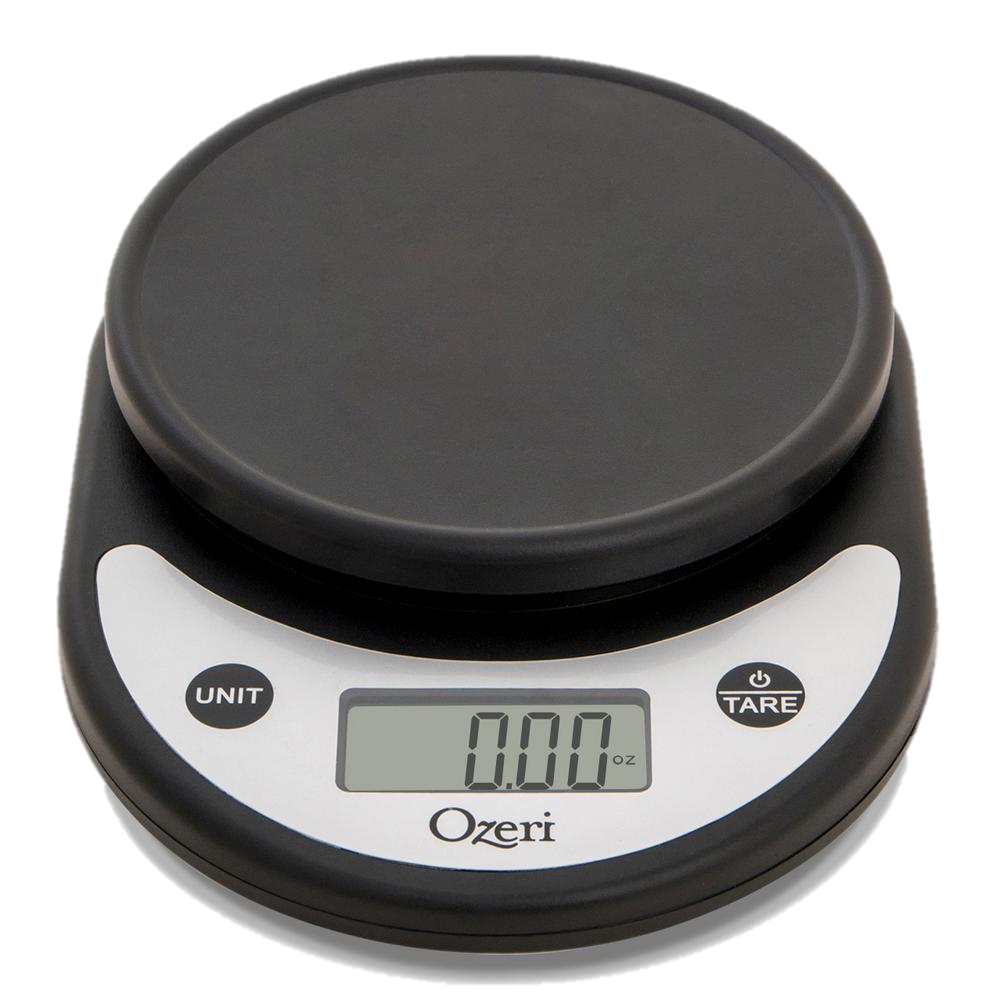 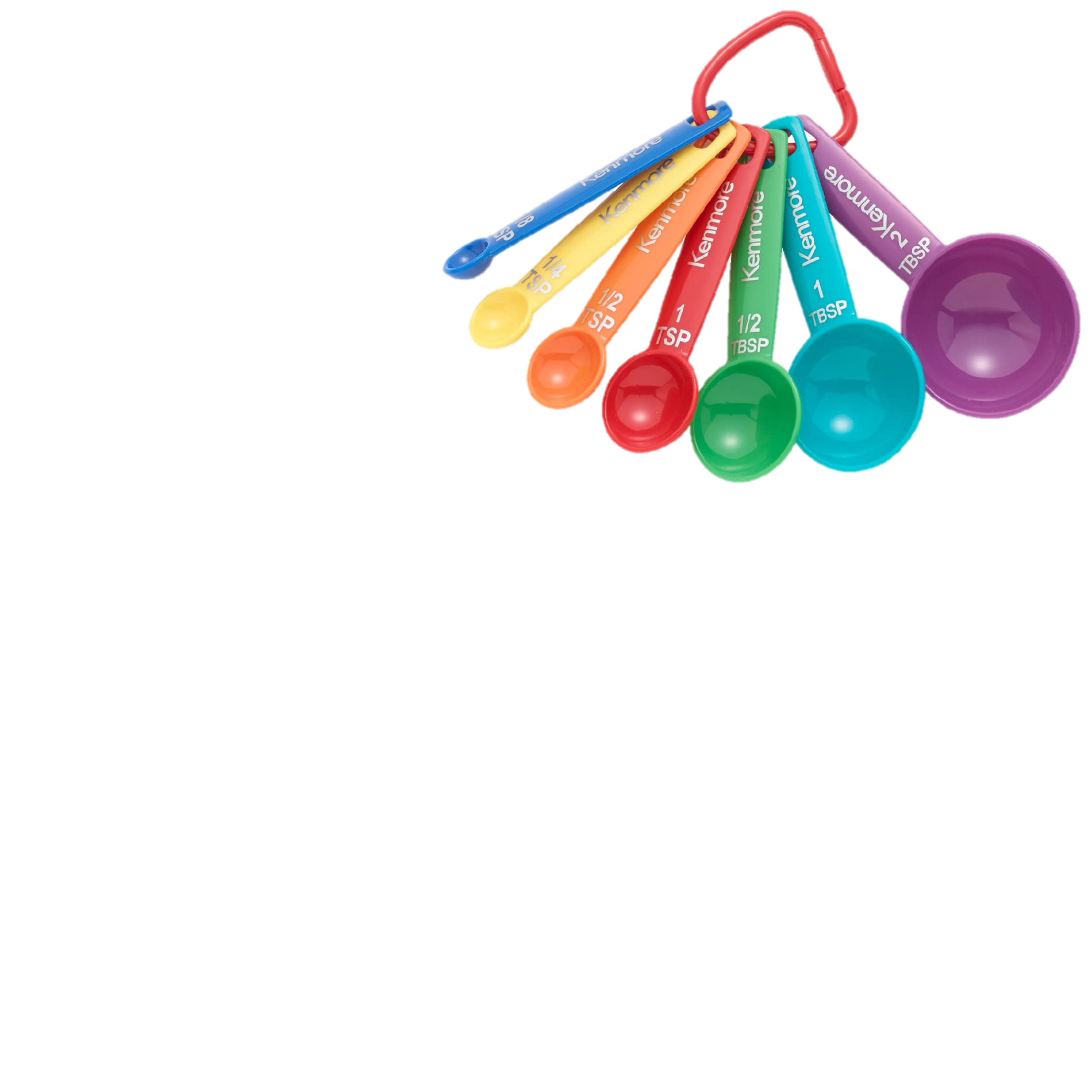 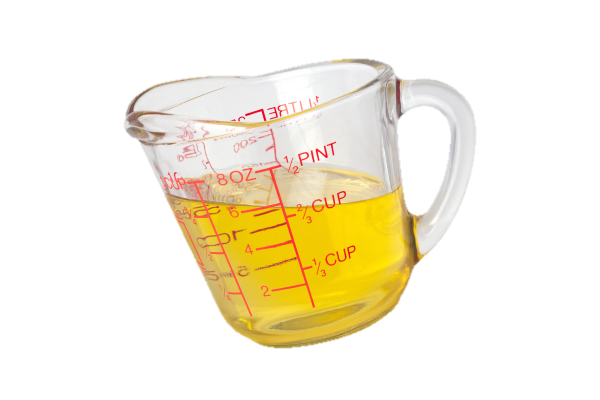 [Speaker Notes: A scale is useful for meats and cheese. Weigh meat after it is cooked. 3 ounces is the typical portion for beef or chicken and 1 ounce is the portion for cheese.  Some scales are also designed to provide carb counts.

Measuring cups work well for dry and wet foods. Measure yogurt and milk with a liquid measure. Use dry measuring cups for things like rice and cereal.]
Portion Sizes
Healthy Cooking Methods
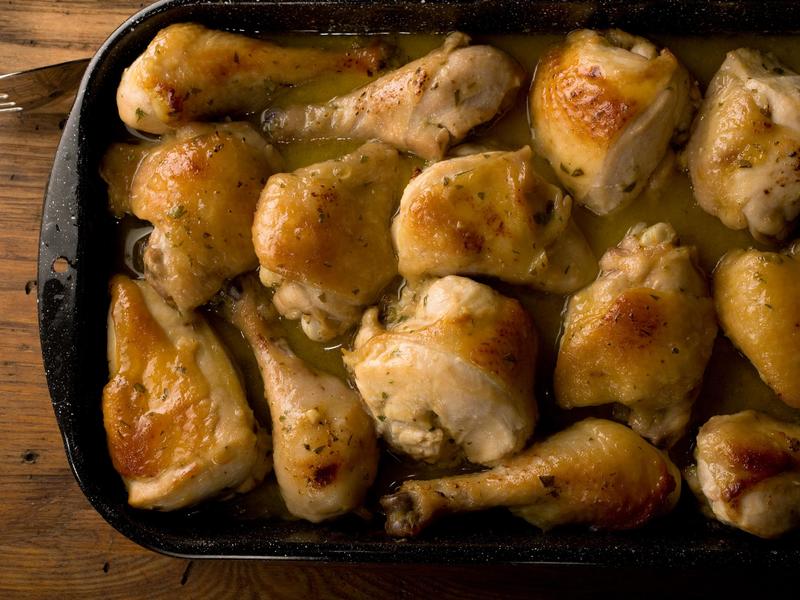 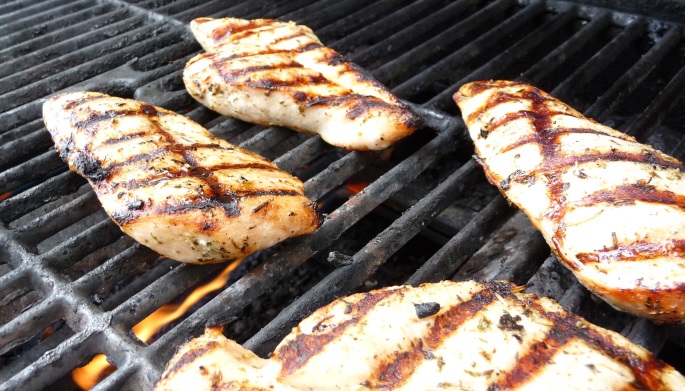 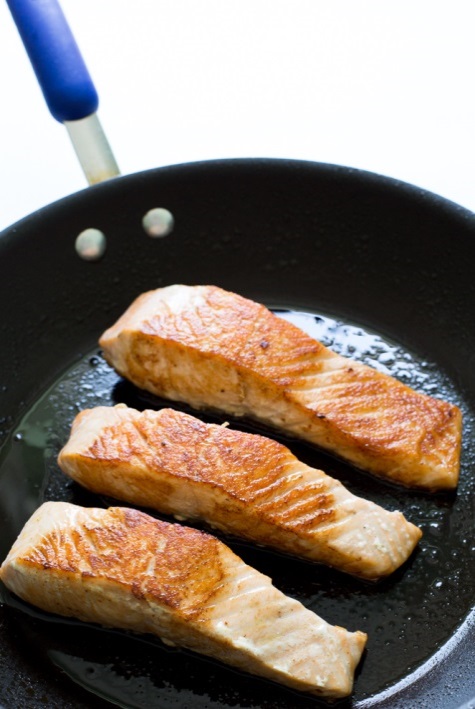 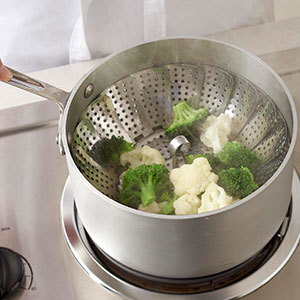 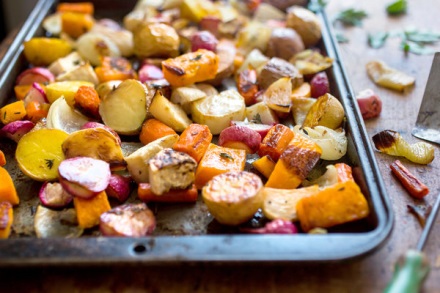 Healthy Menu Options
Instead of
Choose
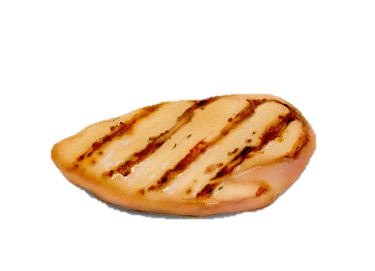 Fried, buttered, sautéed, marbled, or breaded meats
Cream or butter sauces (ex. alfredo)
Caesar, potato, or pasta salad
French fries, mashed potatoes
Creamy soups
Cake or pie
Soda, lemonade, sweet tea, mixed coffee beverages, alcoholic drinks
Baked, broiled or grilled poultry, fish, or lean meat
Tomato sauces
Leafy green salad with vinaigrette 
Brown rice or baked potato
Broth or veggie soups
Fruit-based dessert or sherbet
Water, coffee, tea, diet beverage or nonfat milk
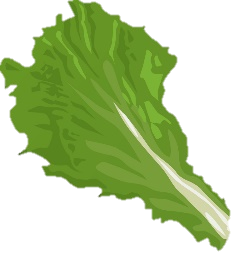 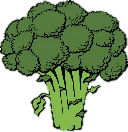 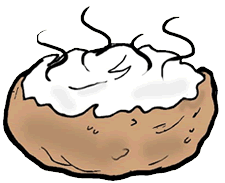 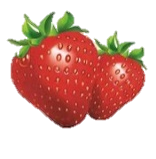 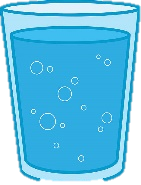 Grocery Shopping
100% whole wheat bread, whole wheat pasta, brown rice, oatmeal, quinoa
Low-fat or non-fat Greek yogurt, cottage cheese and cheese
Keep these portions small: potatoes, corn, peas
1-2 eggs per day most days is safe
Choose lean cuts
 
90%+ lean, 
remove skin
Choose skim/non-fat or 1% for weight loss
Lentils, black beans, chickpeas, kidney beans, etc.

Nuts and Seeds
Olive oil, hummus, yogurt-based dips, oil-based salad dressing
Aim for 3-5 servings per day
Choose fresh or frozen

If canned, choose packed in water
Aim for 2 servings per week
Stick to the outside of the store!
Stretch Your Food Budget
Keep a running grocery list & stick to it. 
Look for deals and sales at grocery stores.
Save with store brands. 
Use coupons only when they same money. 
Canned and frozen fruits and vegetables count. 
Buy fish frozen 
Drink Tap water
Portions and Healthy Plate
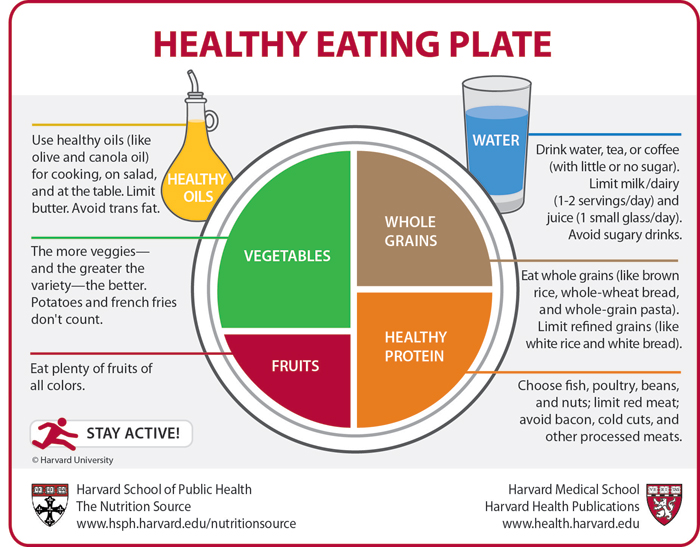 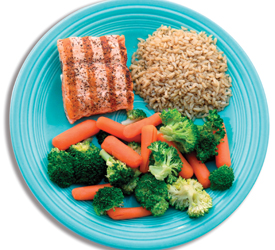 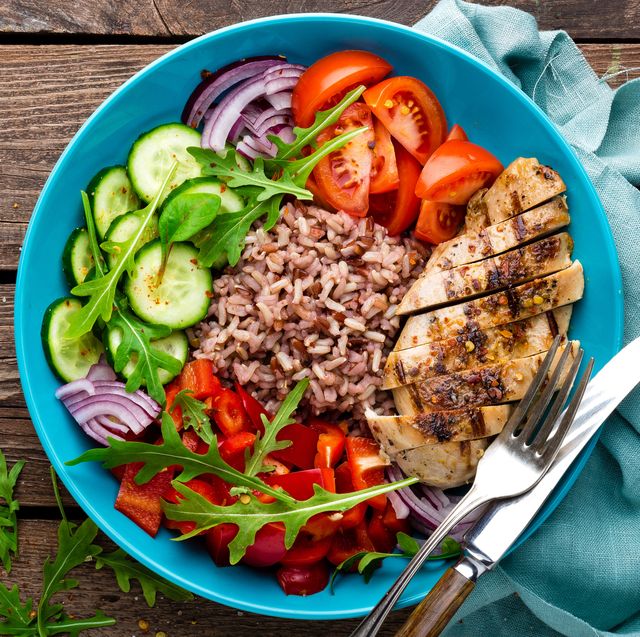 Choose a 9 inch plate for portion  control!
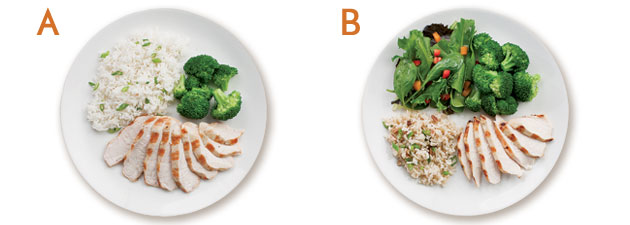 Picture Your Plate
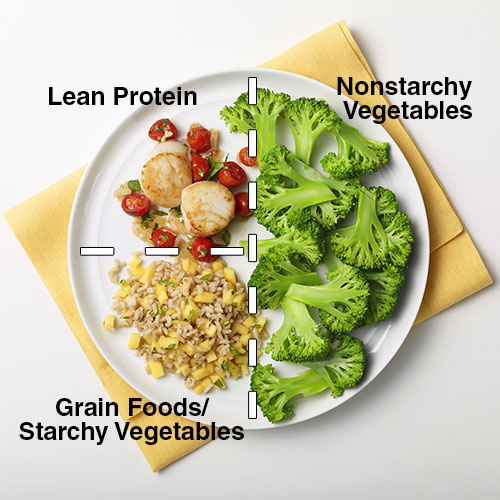 Picture your plate
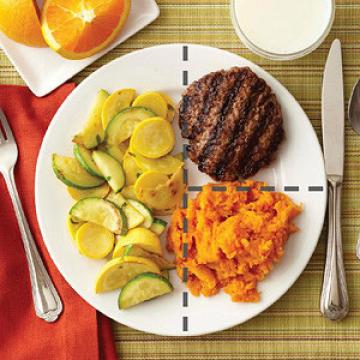 Picture Your Plate
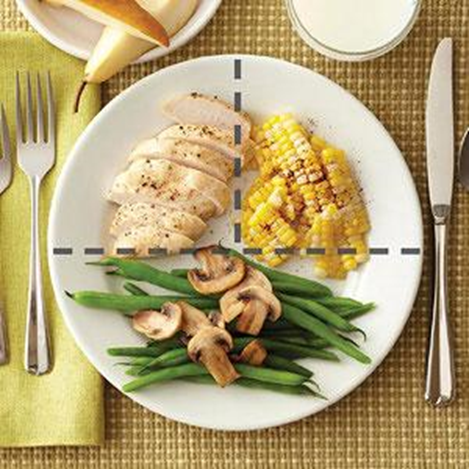 Physical Activity
Aim for 150 minutes per week.
Good News About Physical Activity
Regular physical activity can help you:
Lose weight

Lower risk for               heart disease

Reduce need for medication, possibly

Reduce symptoms of depression and anxiety
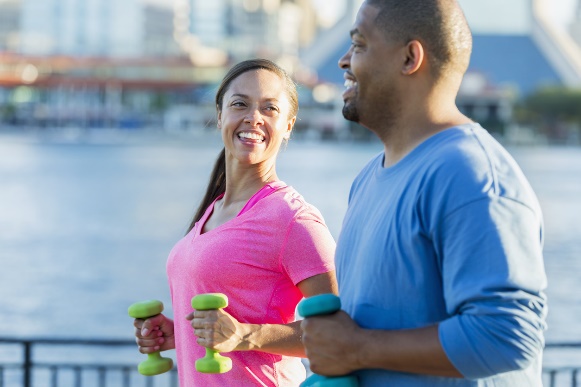 Gain energy

Increase well-being

Improve sleep quality

Increase strength, mobility, and stamina
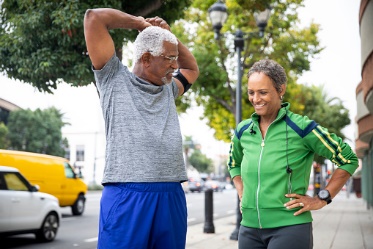 Physical Activity: Keep it Fun
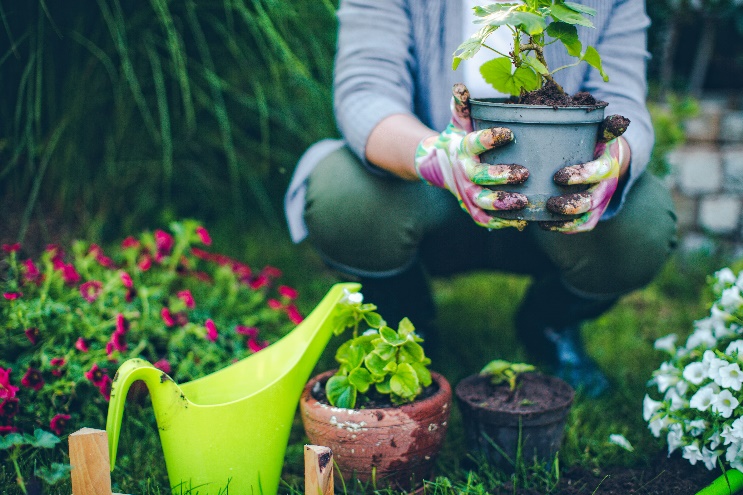 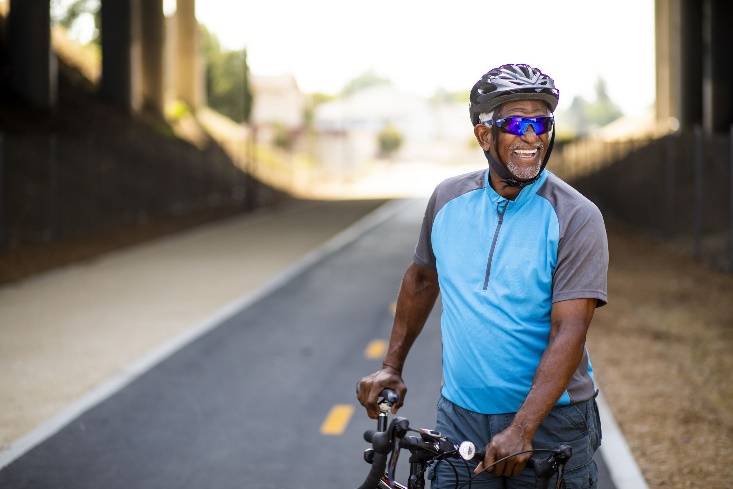 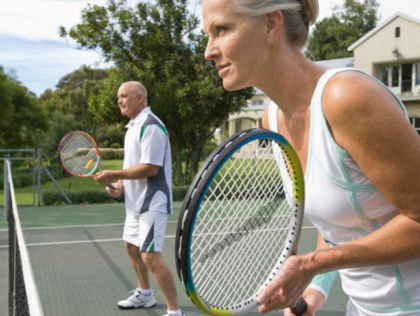 Choose activities you enjoy
Enjoy activity with a partner
Add variety to your daily routine
Diabetes Prevention Program
Diabetes Prevention Program – Randomized controlled trial in 3,234 participants at risk for diabetes
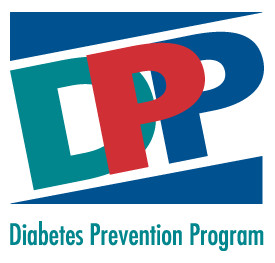 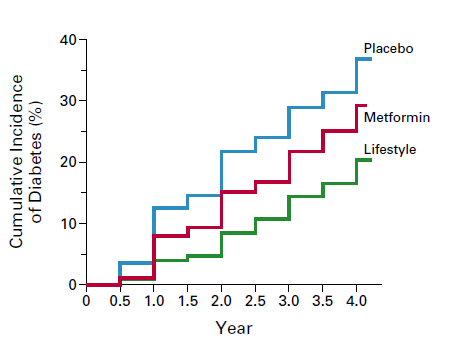 Goals of Intensive Lifestyle Intervention
7% weight loss
150 min/wk moderate intensity exercise
Intervention contacts
Trained interventionists
Weekly to monthly contacts
Goal-setting
Self-monitoring
Motivational interviewing
Diabetes Prevention Program Research Group. NEJM. 2002;346:393-403.
DPP
Program Elements
Program Goals: Physical activity ≥150 min/week, weight loss ≥5%
DPP
Benefits
Join a Program Today!
Diabetes Prevention Program:
	ummidtown.org/dpp
Diabetes Self-Management Program:
	ummidtown.org/dsmt
Recipe for success
3 servings of whole grains daily 
3 cups of beans/legumes each week 
½ plate of vegetables 2x/day 
3 servings of fruit each day 
6oz-8oz of lean protein per day (1/4 of your plate) 
3 servings of low-fat dairy/calcium rich items 
Snack on ¼ cup of nuts daily 
8 (8 oz) of water daily 
Sprinkle on the spice for flavor 
Walk/play for 150 minutes a week (20 minutes a day)
Diabetes is a Journey…
Diabetes can be controlled!
You can thrive when living with diabetes!
You are not alone!
Type 2 Diabetes can be prevented!
Get a team to partner with you to manage your diabetes!
Questions & Answers
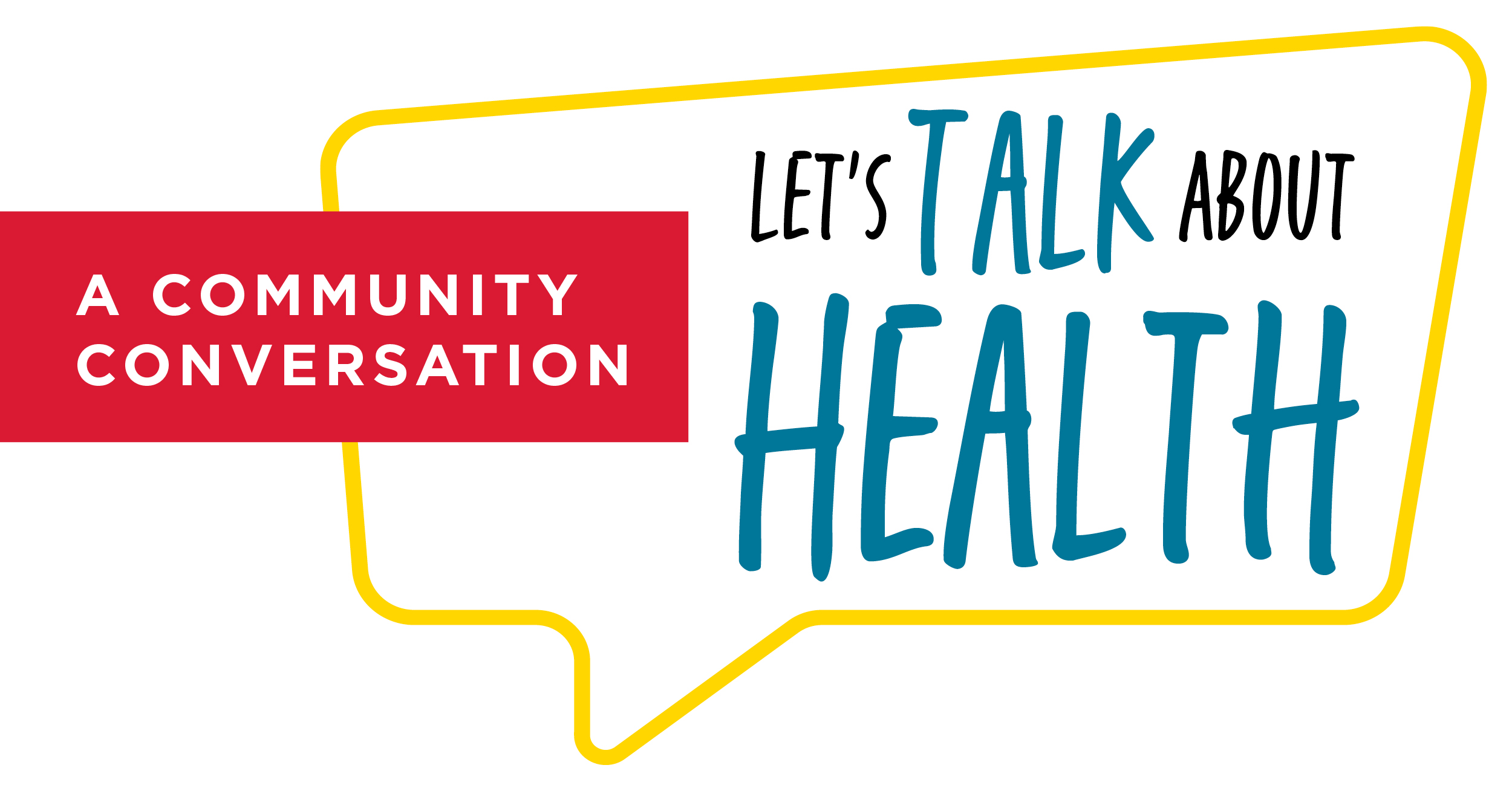 A recording of this webinar will be posted within 48 hours at www.umms.org/letstalkPrevious webinars including Technology/Telehealth, Accessing Care/Ask Me 3®, Children’s Health/Safety, Men’s Health, Women’s Health, Diabetes, Lung Disease, COVID-19 Vaccines, Heart Health, Advance Directives, Asthma and Stroke Prevention, Fall Prevention, Alzheimer’s/Dementia, Long COVID & Pediatric COVID Vaccine, Pharmacy/Medication Management, Colon Cancer, Healthy Aging, PTSD Post Traumatic Stress Disorder, Vaping, Sickle Cell, Sudden Cardiac Arrest are also available for viewing.
Join us in December 21, 2022, 12:00 pm
Safe Toys and Gifts
Thank you!